College of Engineering                                                                   stage / thirdDept. of the electrical power and Machine                                     Date: THR24/3/2016Subject/  ELECTRONIC SYSTEMS                                                Time/ 2 hours
PHASE-LOCKED LOOP
By 
Assist. Lecturer AMMAR ISSA ISMAEL
Lecture 4
The Reference :Electronic Devices and Circuit Theory
PHASE-LOCKED LOOP
A phase-locked loop (PLL) is an electronic circuit that consists of a phase detector, a low-pass filter, and a voltage-controlled oscillator connected as shown in Fig. 17.25.
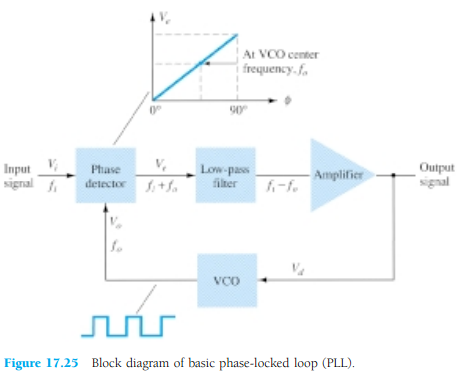 PHASE-LOCKED LOOP
Common applications of a PLL include: 
(1) frequency synthesizers that provide multiples of a reference signal frequency [e.g., the carrier frequency for the multiple channels of a citizens ’ band (CB) unit or marine-radio-band unit can be generated using a single-crystal-controlled frequency and its multiples generated using a PLL];
(2) FM demodulation networks for FM operation with excellent linearity between the input signal frequency and the PLL output voltage; 
(3) demodulation of the two data transmission or carrier frequencies in digital-data transmission used in frequency-shift keying (FSK) operation; and
 (4) a wide variety of areas including modems, telemetry receivers and transmitters, tone decoders, AM detectors, and tracking filters
PHASE-LOCKED LOOP
An input signal, Vi, and that from a VCO, Vo, are compared by a phase comparator (refer to Fig. 17.25) providing an output voltage, Ve, that represents the phase difference between the two signals. This voltage is then fed to a low-pass filter that provides an output voltage (amplified if necessary) that can be taken as the output voltage from the PLL and is used internally as the voltage to modulate the VCO ’s frequency. The closed-loop operation of the circuit is to maintain the VCO frequency locked to that of the input signal frequency.
Basic PLL Operation
The basic operation of a PLL circuit can be explained using the circuit of Fig. 17.25 as reference.
 We will first consider the operation of the various circuits in the phase-locked loop when the loop is operating in lock (the input signal frequency and the VCO frequency are the same). When the input signal frequency is the same as that from the VCO to the comparator, the voltage, Vd, taken as output is the value needed to hold the VCO in lock with the input signal. The VCO then provides output of affixed amplitude square-wave signal at the frequency of the input. Best operation is obtained if the VCO center frequency, fo, is set with the dc bias voltage midway in its linear operating range. The amplifier allows this adjustment in dc voltage from that obtained as output of the filter circuit. When the loop is in lock, the two signals to the comparator are of the same frequency, although not necessarily in phase. A fixed phase difference between the two signals to the comparator results in a fixed dc voltage to the VCO
Basic PLL Operation
Changes in the input signal frequency then result in change in the dc voltage to the VCO. Within a capture-and-lock frequency range, the dc voltage will drive the VCO frequency to match that of the input While the loop is trying to achieve lock, the output of the phase comparator contains frequency components at the sum and difference of the signals compared.
 A low-pass filter passes only the lower-frequency component of the signal so that the loop can obtain lock between input and VCO signals.
Owing to the limited operating range of the VCO and the feedback connection of the PLL circuit, there are two important frequency bands specified for a PLL. The capture range of a PLL is the frequency range centered about the VCO free-running frequency, fo, over which the loop can acquire lock with the input signal. Once the PLL has achieved capture, it can maintain lock with the input signal over a somewhat wider frequency range called the lock range.
Applications
The PLL can be used in a wide variety of applications, including
 (1) frequency demodulation, 
(2) frequency synthesis,
(3) FSK decoders.
FREQUENCY DEMODULATION
FM demodulation or detection can be directly achieved using the PLL circuit. If the PLL center frequency is selected or designed at the FM carrier frequency, the filtered or output voltage of the circuit of Fig. 17.25 is the desired demodulated voltage, varying in value proportional to the variation of the signal frequency. 
The PLL circuit thus operates as a complete intermediate-frequency (IF) strip, limiter, and demodulator as used in FM receivers
FREQUENCY DEMODULATION
One popular PLL unit is the 565, shown in Fig. 17.26a. The 565 contains a 1- phase detector, 2- amplifier, 3- voltage-controlled oscillator, 
 An external resistor and capacitor, R1 and  C1, are used to set the free-running or center frequency of the VCO. 
Another external capacitor, C2, is used to set the low-pass filter passband, 
 the VCO output must be connected back as input to the phase detector to close the PLL loop.
 The 565 typically uses two power supplies, V+ and  V-
Figure 17.26b shows the PLL connected to work as an FM demodulator. Resistor  R1
and capacitor  C1 set the free-running frequency, fo,
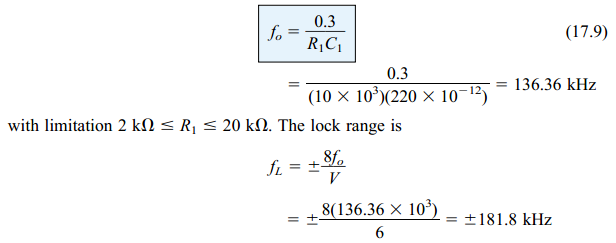 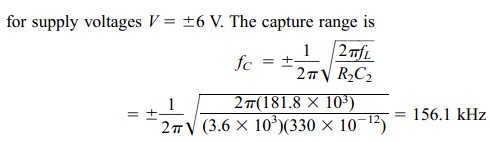 Figure 17.26 Phase-locked loop (PLL):
 (a) basic block diagram
Figure 17.26 Phase-locked loop (PLL):(b) PLL connected as a frequency demodulator: 
(c) output voltage vs. frequency plot.
The signal at pin 4 is a 136.36-kHz square wave. An input within the lock range of 181.8 kHz will result in the output at pin 7 varying around its dc voltage level set with input signal at fo
 Figure 17.26c shows the output at pin 7 as a function of the input signal frequency. The dc voltage at pin 7 is linearly related to the input signal frequency within the frequency range  fL = 181.8 kHz around the center frequency 136.36 kHz. 
The output voltage is the demodulated signal that varies with frequency within the operating range specified
FREQUENCY SYNTHESIS
A frequency synthesizer can be built around a PLL as shown in Fig. 17.27. A frequency divider is inserted between the VCO output and the phase comparator so that the loop signal to the comparator is at frequency  fo while the VCO output is Nfo
This output is a multiple of the input frequency as long as the loop is in lock. The input signal can be stabilized at  f1 with the resulting VCO output at  Nf1 if the loop is set up to lock at the fundamental frequency (when fo = f1)
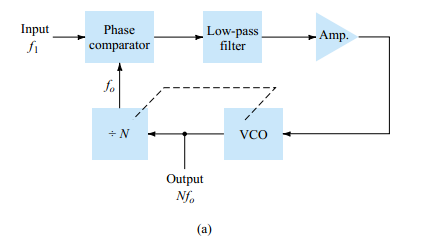 Figure 17.27 Frequency synthesizer: 
(a) block diagram
Figure 17.27b shows an example using a 565 PLL as frequency multiplier and a 7490 as divider. The input  Vi at frequency f1 is compared to the input (frequency  fo) at pin 5. An output at  Nfo (4 fo in the present example) is connected through an inverter circuit to provide an input at pin 14 of the 7490, which varies between 0 and  +5 V. Using the output at pin 9, which is divided by 4 from that at the input to the 7490, the signal at pin 4 of the PLL is four times the input frequency as long as the loop remains in lock.
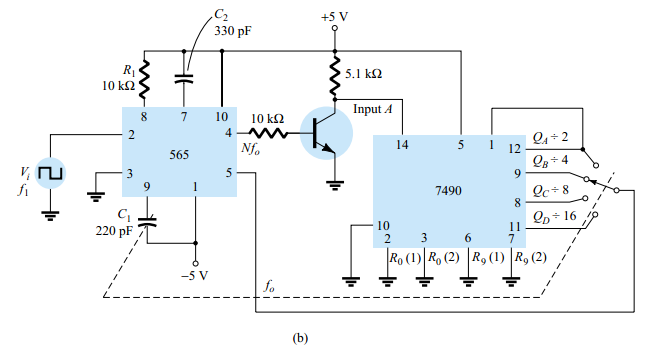 Figure 17.27 Frequency synthesizer: 
(b) implementation using 565 PLL unit.
FREQUENCY SYNTHESIS
Since the VCO can vary over only a limited range from its center frequency, it may be necessary to change the VCO frequency whenever the divider value is changed. As long as the PLL circuit is in lock, the VCO output frequency will be exactly N times the input frequency. It is only necessary to readjust fo to be within the capture-and-lock range, the closed loop then resulting in the VCO output becoming exactly  Nf1 at lock
FSK DECODERS
An FSK (frequency-shift keyed) signal decoder can be built as shown in Fig. 17.28.
The decoder receives a signal at one of two distinct carrier frequencies, 1270 Hz or 1070 Hz, representing the RS-232C logic levels or mark ( -5 V) or space (+14 V), respectively. As the signal appears at the input, the loop locks to the input frequency and tracks it between two possible frequencies with a corresponding dc shift at the output The  RC ladder filter (three sections of  C = 0.02 	µF and  R = 10 k Ω) is used to remove the sum frequency component.
 The free-running frequency is adjusted with R1 so that the dc voltage level at the output (pin 7) is the same as that at pin 6
FSK DECODERS
Then an input at frequency 1070 Hz will drive the decoder output voltage to a more positive voltage level, driving the digital output to the high level (space or  +14 V). An input at 1270 Hz will correspondingly drive the 565 dc output less positive with the digital output, which then drops to the low level (mark or  -5 V).
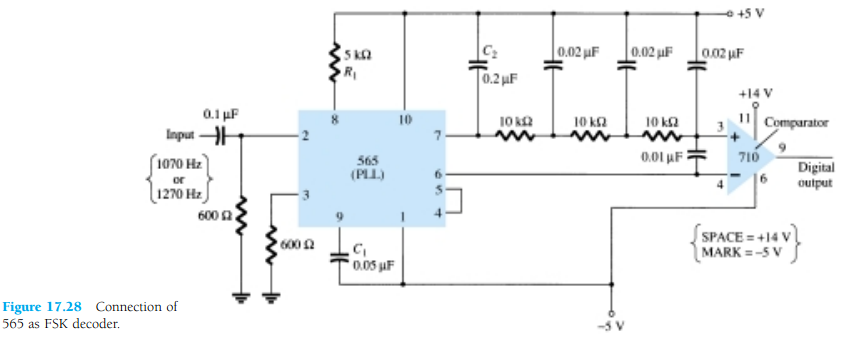 INTERFACING CIRCUITRY
Connecting different types of circuits, either in digital or analog circuits, may require some sort of interfacing circuit. An interface circuit may be used to drive a load or to obtain a signal as a receiver circuit. A driver circuit provides the output signal at a voltage or current level suitable to operate a number of loads, or to operate such devices as relays, displays, or power units. A receiver circuit essentially accepts an input signal, providing high input impedance to minimize loading of the input signal.
Furthermore, the interface circuits may include strobing, which provides connecting
the interface signals during specific time intervals established by the strobe
INTERFACING CIRCUITRY
Figure 17.29a shows a dual-line driver, each driver accepting input of TTL signals, providing output capable of driving TTL or MOS device circuits. This type of interface circuit comes in various forms, some as inverting and others as noninverting units..
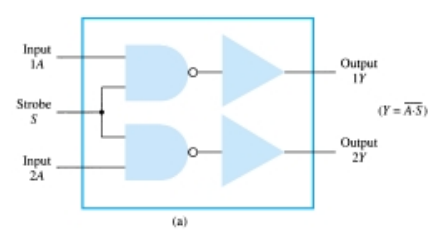 Figure 17.29 Interface units: (a) dual-line drivers (SN75150);
The circuit of Fig. 17.29b shows a dual-line receiver having both inverting and noninverting inputs so that either operating condition can be selected. As an example, connection of an input signal to the inverting input would result in an inverted output from the receiver unit. Connecting the input to the noninverting input would provide the same interfacing except that the output obtained would have the same polarity as the received signal. The driver-receiver unit of Fig. 17.29 provides an output when the strobe signal is present (high in this case)
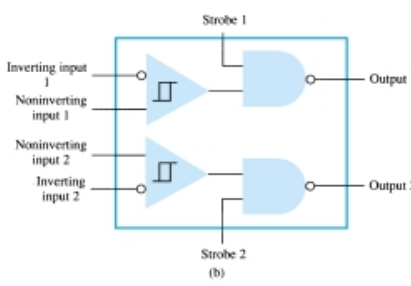 Figure 17.29 Interface units: 
 (b) dual-line receivers (SN75152).
Another type of interface circuit is that used to connect various digital input and output units, signals with devices such as keyboards, video terminals, and printers.
RS-232C-to-TTL Converter
For TTL circuits, +5 V is a mark and 0 V is a space. For RS-232C, a mark could be -12 V and a space  +12 V. Figure 17.30a provides a tabulation of some mark and space definitions. For a unit having outputs defined by RS-232C that is to operate into another unit operating with a TTL signal level, an interface circuit as shown in Fig. 17.30b could be used.
 A mark output from the driver (at -12 V) would be clipped by the diode so that the input to the inverter circuit is near 0 V, resulting in an output of  +5 V (TTL mark). A space output at  +12 V would drive the inverter output low for a 0-V output (a space)
Another example of an interface circuit converts the signals from a TTY current loop into TTL levels as shown in Fig. 17.30c. An input mark results when 20 mA of current is drawn from the source through the output line of the teletype (TTY). 
This current then goes through the diode element of an opto-isolator, driving the output transistor on.
 The input to the inverter going low results in a  +5V signal from the 7407 inverter output so that a mark from the teletype results in a mark to the TTL input.  
A space from the teletype current loop provides no current, with the opto-isolator transistor remaining off and the inverter output then 0 V, which is a TTL space signal.
Another means of interfacing digital signals is made using open-collector output or tri-state output. When a signal is output from a transistor collector (see Fig. 17.31) that is not connected to any other electronic component, the output is open-collector.
This permits connecting a number of signals to the same wire or bus. Any transistor going on then provides a low output voltage, while all transistors remaining off provide a high output voltage
Quiz
Q1: Draw circuit to achieve the output voltage high between 2 and 6 V.
Q2: converting an analog voltage into a digital value by using the dual slope method